ECAL MIP MPV Correction Update
2023/10/21
Speaker : Jiaxuan Wang
MIP correction for 10um SiPM
Fit range -> fluctuation of MIP value
Poisson -> decrease of MPV value
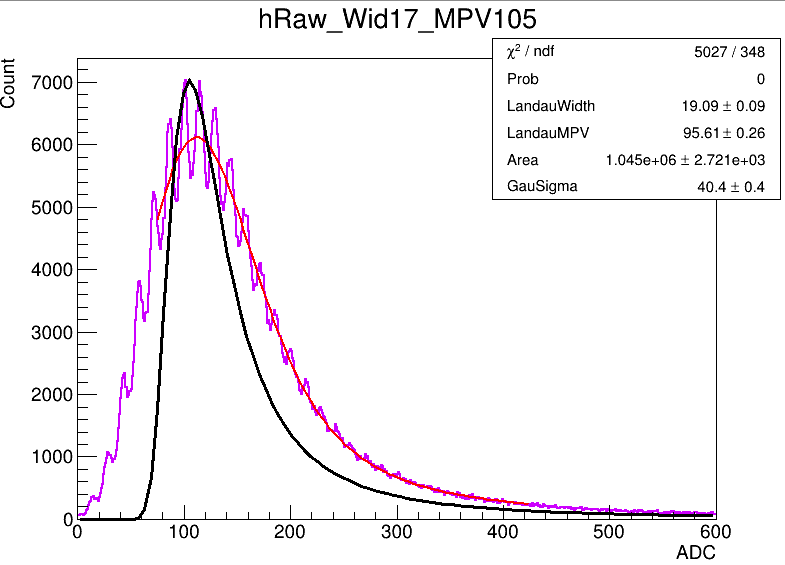 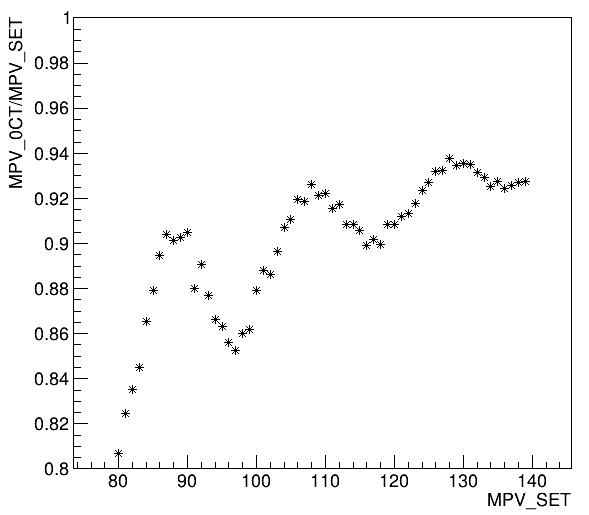 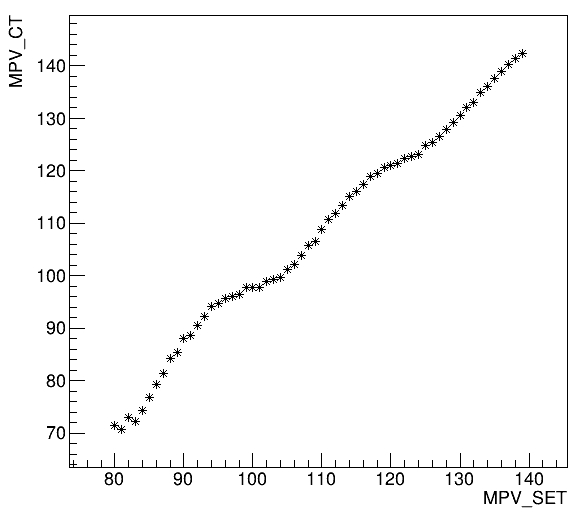 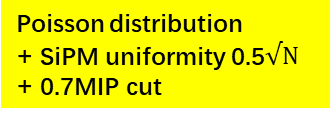 Correction
2024/10/21
2
40GeV e-
40GeV e- energy comparison
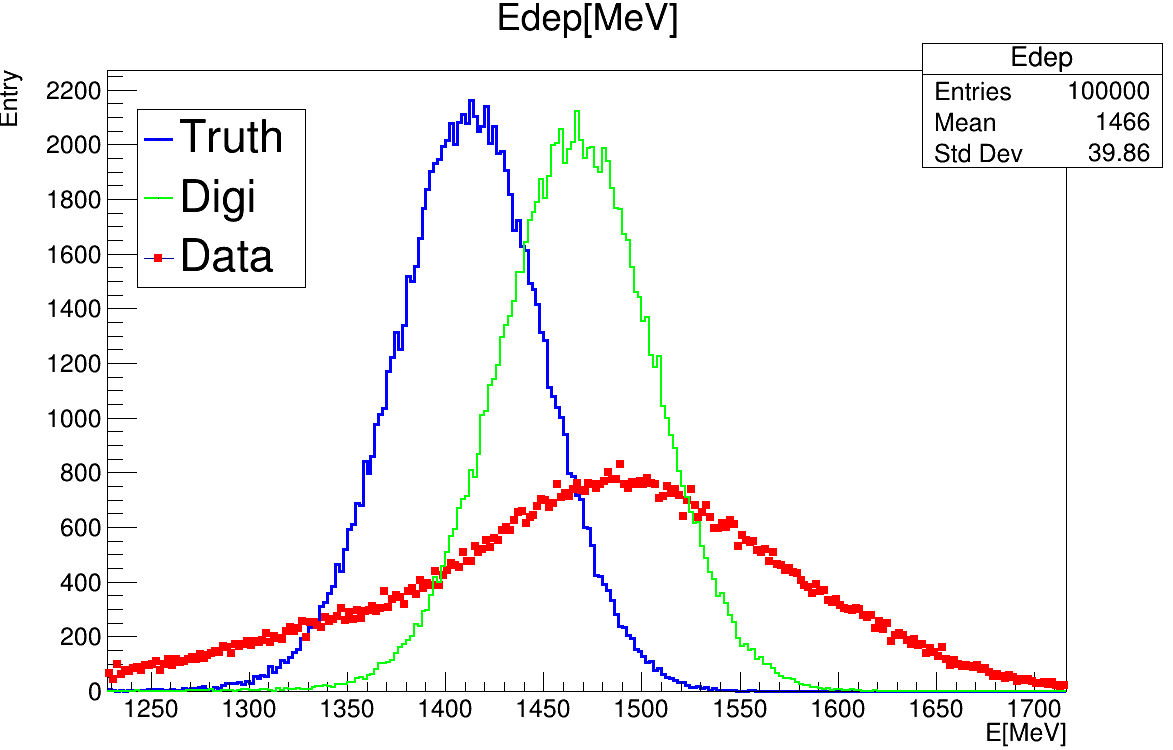 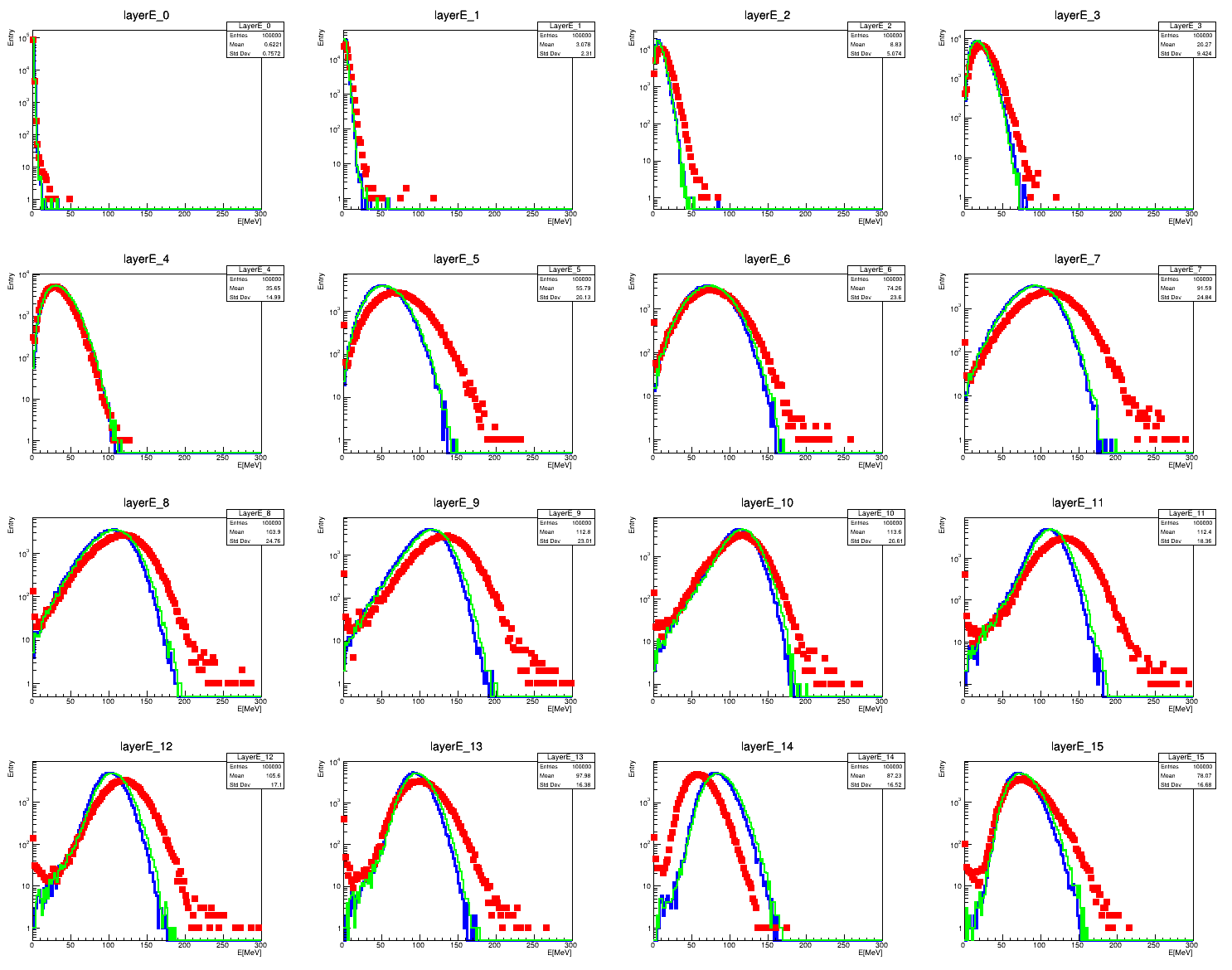 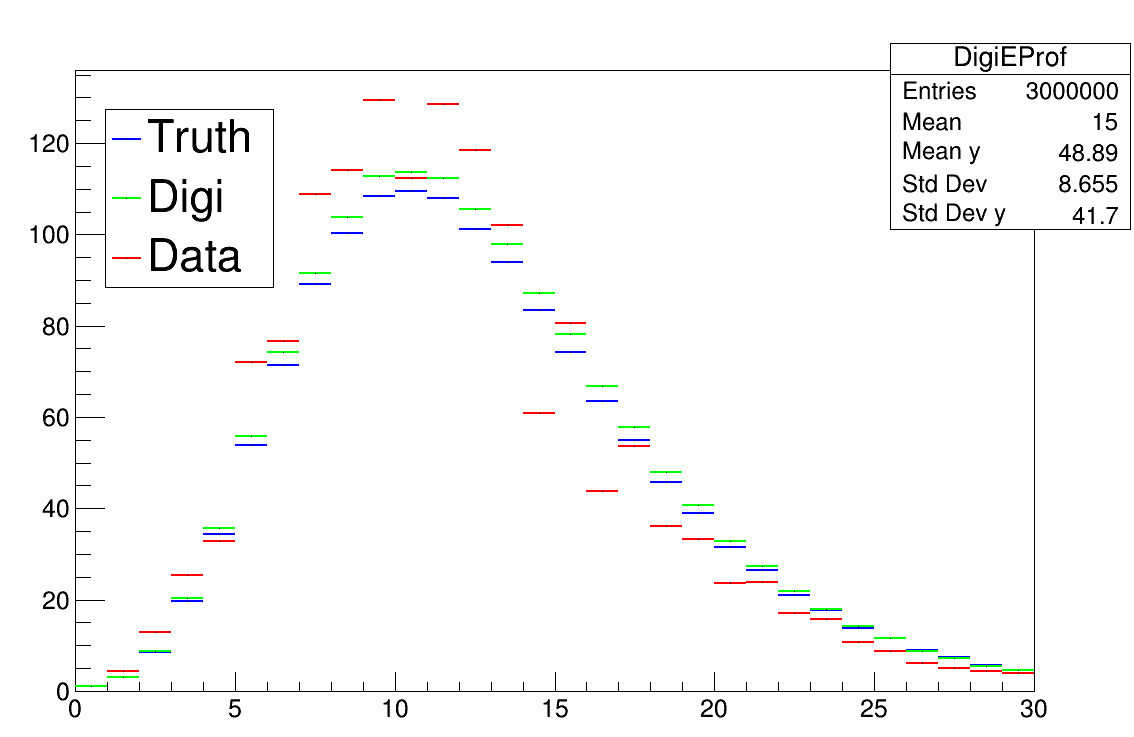 2024/10/21
3
40GeV e-
40GeV e-  hit No comparison
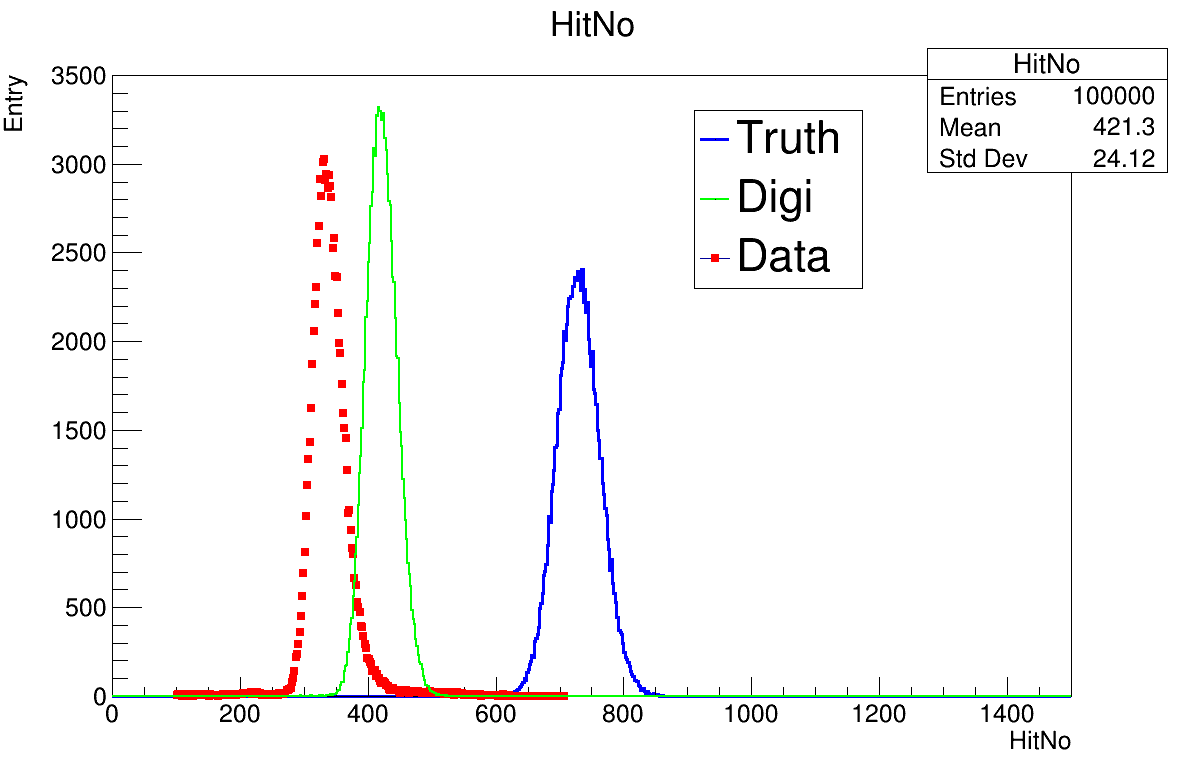 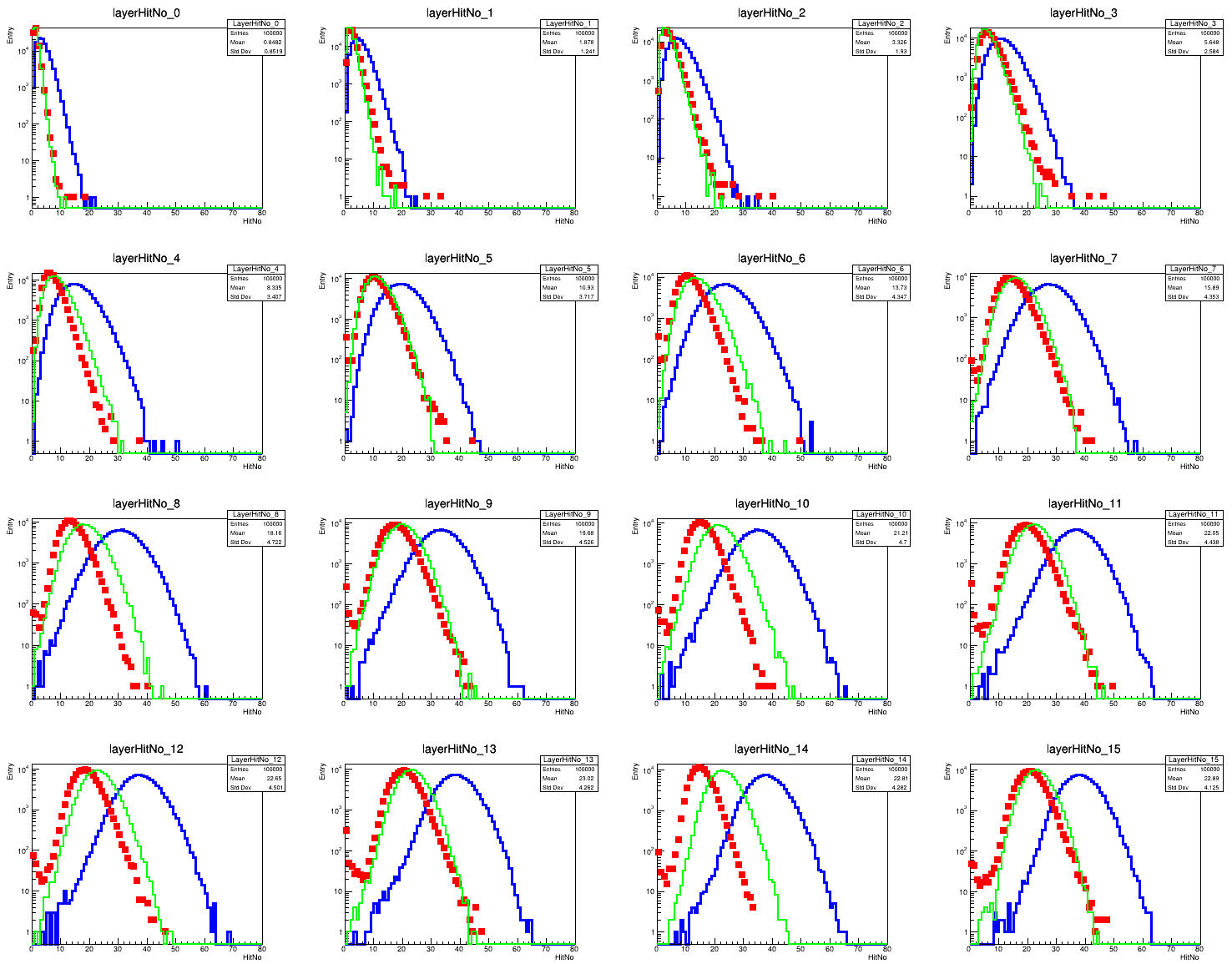 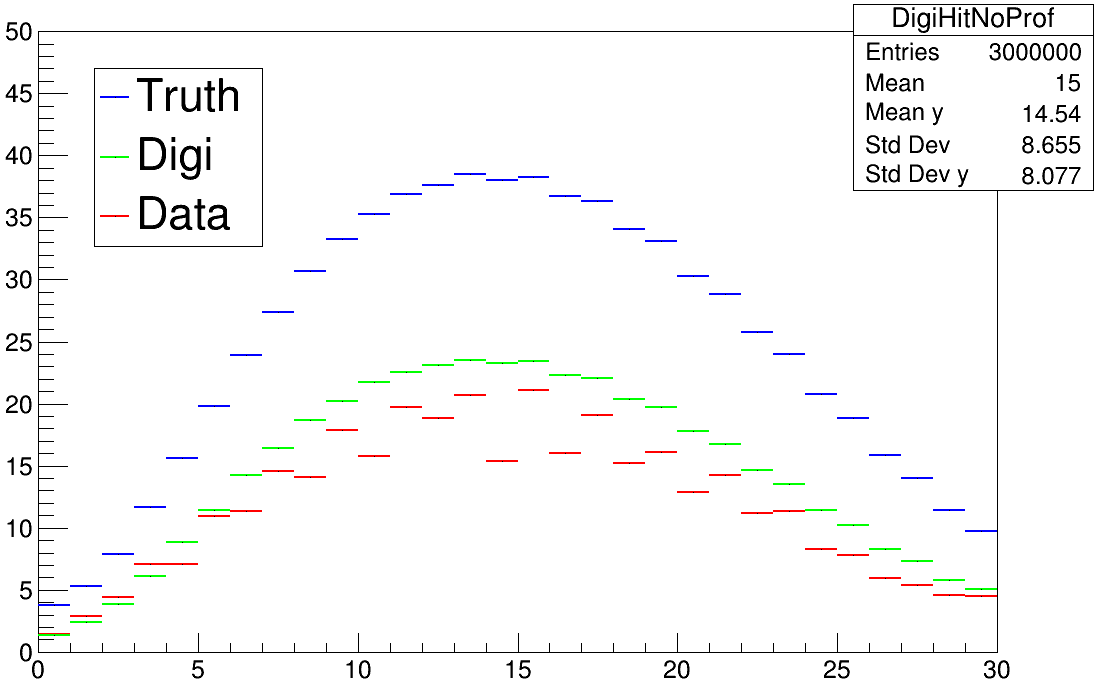 2024/10/21
4
Summary
Simple MPV correction has been done which makes energy mean could match on 40GeV energy point
Issues
Still wide energy distribution
Still odd/even layer energy & hit-No leap
2024/10/21
5